12 класс
Общие методы решения
 уравнений
« Уравнения – это золотой ключ, открывающий все математические сезамы»
                            С. Коваль
Укажи метод решения уравнения
Метод разложения на множители
Функционально-графический метод
Метод введения новой переменной
Замена уравнения h(f(x)) = h(g(x)) 
равносильным уравнением  f(x )= g(x)
Метод разложения на множители
Замена уравнения h(f(x)) = h(g(x)) равносильным уравнением f(x )= g(x)
Метод введения новой переменной
Замена уравнения h(f(x)) = h(g(x)) равносильным уравнением f(x )= g(x)
Функционально-графический метод
3
Методы решения уравнений
Замена уравнения h(f(x)) = h(g(x)) уравнением f(x )= g(x)
Метод разложения на множители
Метод введения новой переменной
Функционально-графический метод
Л
О
М
Х=2
Х1=-1 Х2=2,5
Х1=0 Х2=1
Х1=-2  Х2=2 Х3=3
Х1=-0,5 Х2=1
Х1=0,5 Х2=256
О
Н
О
Х=-10
Х1=2 Х2=3
Х1=1 Х2=3
С
В
О
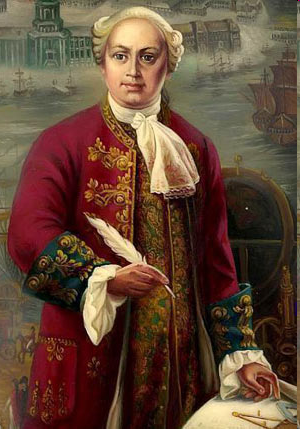 « Теория без практики мертва и бесплодна, практика без теории невозможна и пагубна. Для теории нужны знания, для практики, сверх того, и умения».
M.B.Лoмоносов
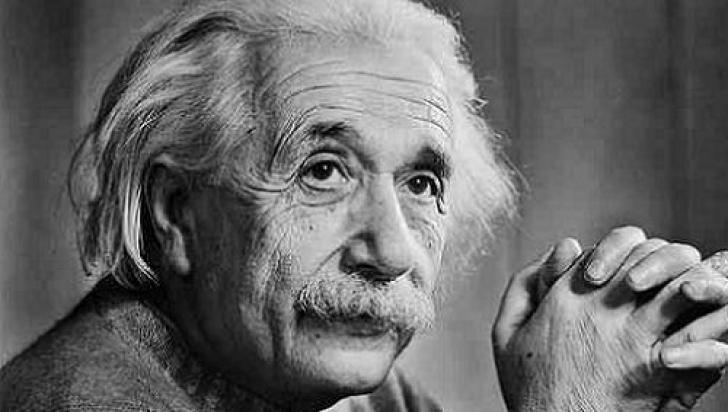 «Мне приходится делить время между политикой и уравнениями. Однако, уравнения, по-моему, гораздо важнее. Политика существует только для данного момента, а уравнения будут существовать вечно. И решать их нужно правильно»
А. Эйнштейн
Кто ничего не замечает,
Тот ничего не изучает,
Кто ничего не изучает,
Тот вечно хнычет и скучает.
Какое из решений выполнено верно?
Оцени свою работу на уроке по 10 балльной шкале,последовательно отвечая на вопросы:
Как я усвоил материал?
получил прочные знания (9 – 10 баллов);
усвоил новый материал частично (7—8 баллов);
мало понял, необходимо еще поработать (4—6 баллов).
Как я работал?
работал хорошо (9 – 10 баллов);
допустил ошибки (7 – 8 баллов);
не справился со многими заданиями (указать какими) (4–6 баллов).
Как работала учебная группа?
дружно все (9 – 10 баллов);
не все активны (7—8 баллов);
работа вялая, много ошибок (4 – 6 баллов).
27-30 баллов -«5»;   21-26 баллов - «4»;  12-20 баллов -«3»
9
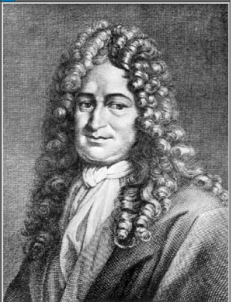 «Метод решения хорош, если с самого начала мы можем предвидеть – и в последствии подтвердить это, - что, следуя этому методу, мы достигнем цели.»     
                                                                                                                                                      Лейбниц.
ЛЕЙБНИЦ (Leibniz) Готфрид Вильгельм (1646-1716), немецкий философ, математик, физик, языковед. Основатель и президент (с 1700) Бранденбургского научного общества (позднее – Берлинская АН). По просьбе Петра I разработал проекты развития образования и государственного управления в России.
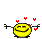 Спасибо за то, что стараешься!
10